The Digestive System
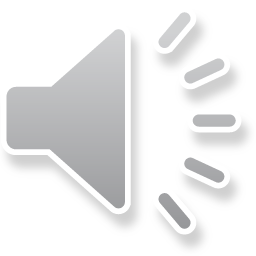 The Esophagus
Gastroesophageal Reflux Disease (GERD)

Gastroesophageal reflux (GER) : retrograde movement of gastric contents across the lower esophageal sphincter (LES) into the esophagus.
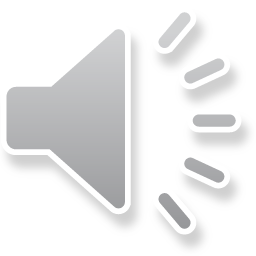 It is  occasionally physiologic (regurgitation of normal infants), but when the episodes of reflux  are more frequent or persistent, and thus produce esophagitis or esophageal symptoms, or in those who have respiratory sequelae, the reflux becomes pathologic (GERD).
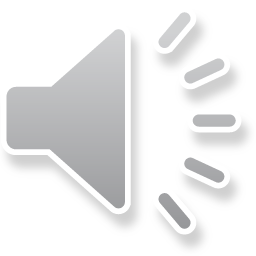 Pathophysiology
 
Antireflux barrier:

*lower esophageal sphincter (LES) 
*the crura of the diaphragm
*gastroesophageal junction anatomy
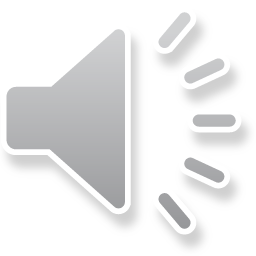 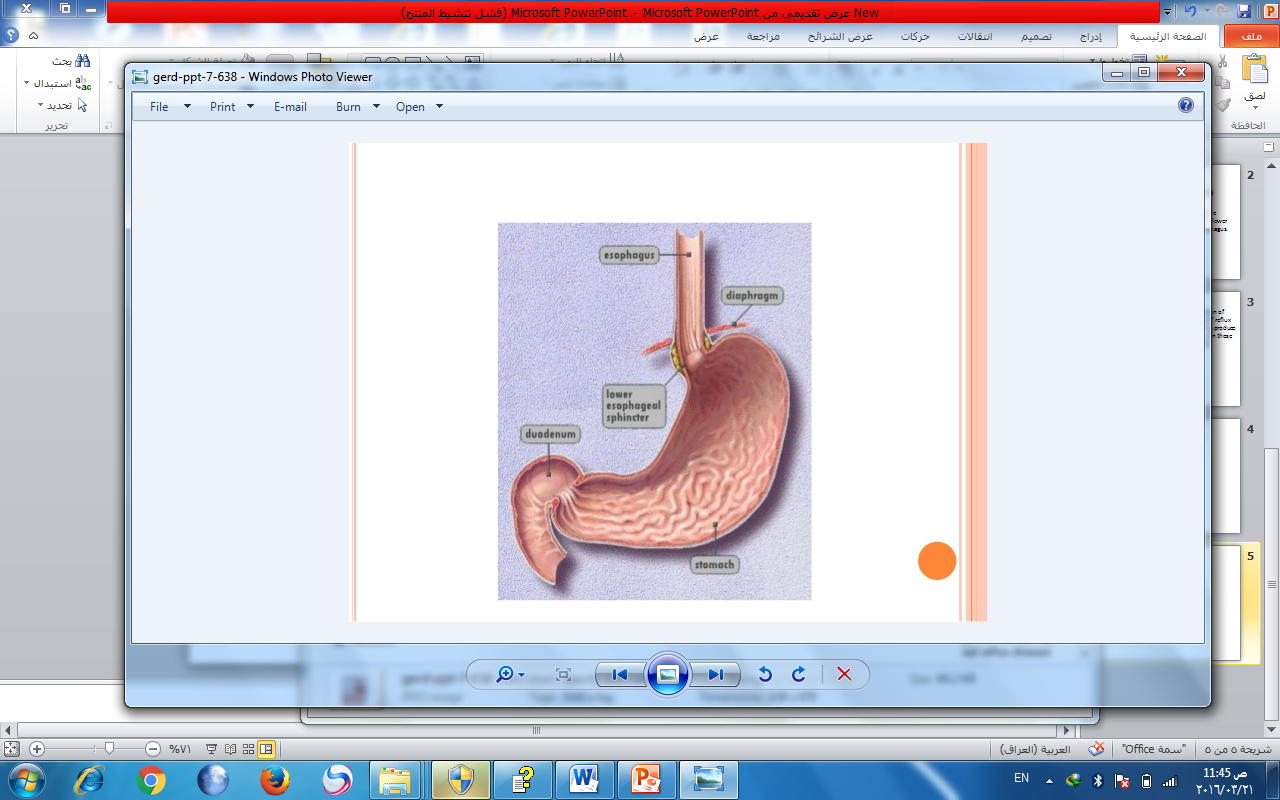 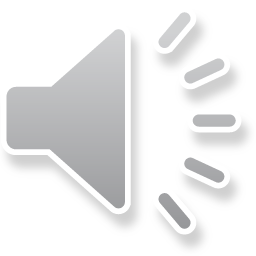 The mechanisms involved in the pathogenesis of GERD are multiple and include:

1. impaired LES resting tone
2. increased number of transient LES relaxations (TLESR)
3. Gastric distention (delayed gastric emptying, large fatty meals)
4. hiatal hernia (promoting lower esophageal sphincter dysfunction)
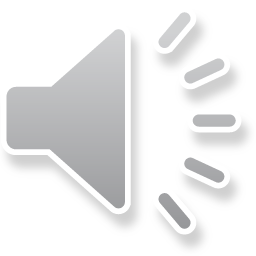 5. Impaired esophageal acid clearance lead to  prolonged acid exposure of the mucosa.

6. increase intra-abdominal pressure (straining, obesity, coughing, wheezing) .
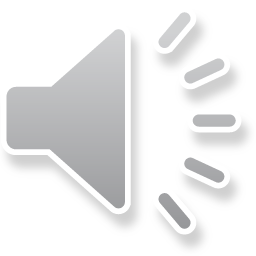 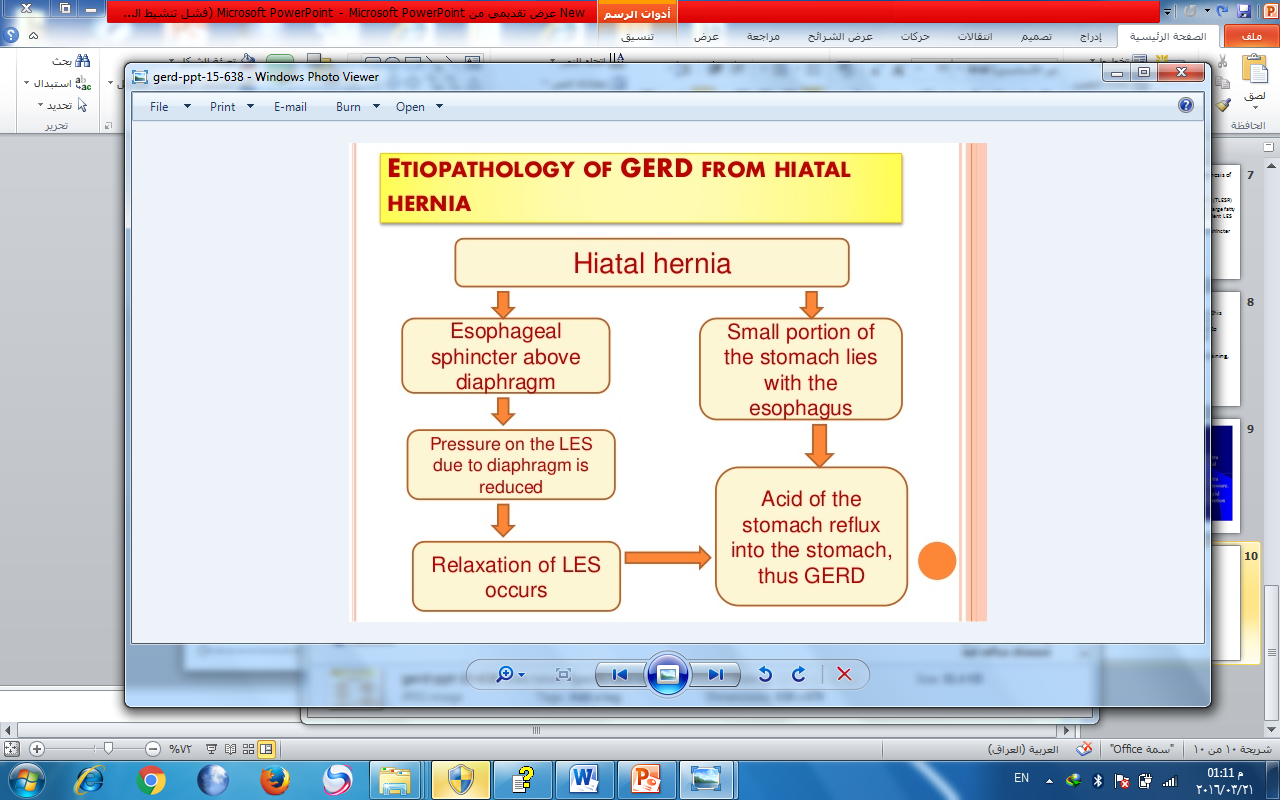 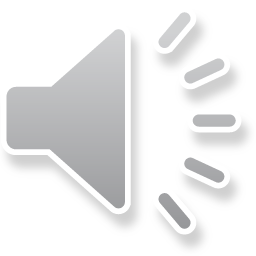 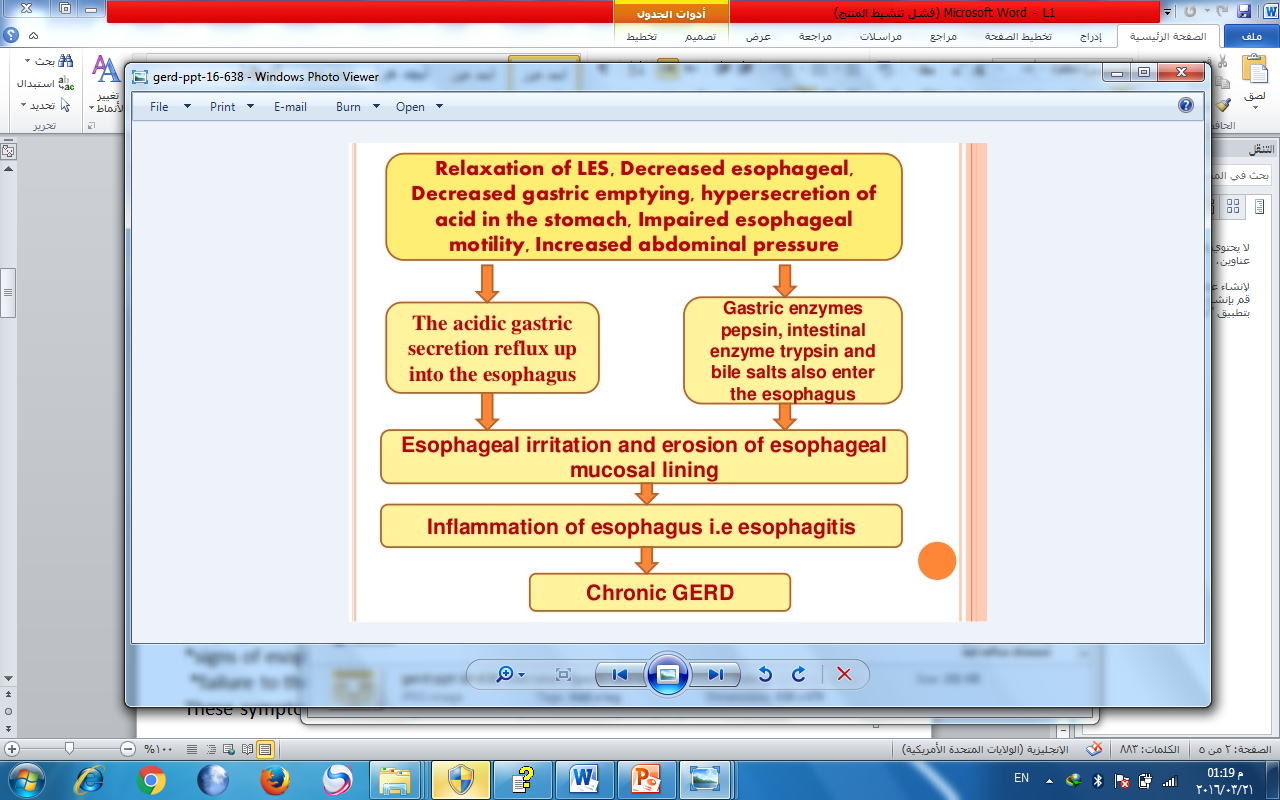 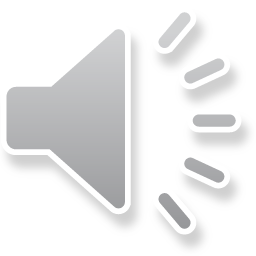 Epidemiology : 
Infant reflux becomes symptomatic during the first few months of life, peaking at about 4 mo and resolving in most by 12 mo and nearly all by 24 mo. 

A genetic predisposition as an autosomal dominant form is present.
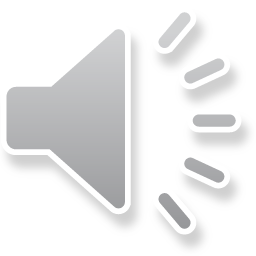 Clinical Manifestations
Infantile reflux manifests with:
*regurgitation (especially postprandially) 
*signs of esophagitis (irritability, arching, choking, feeding aversion) and, rarely, as hematemesis, anemia)

*failure to thrive
These symptoms resolve spontaneously in the majority by 12 to 24 mo.
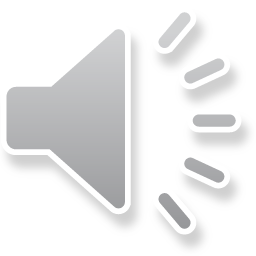 In older children:
 *regurgitation during the preschool years.
*abdominal and chest pain.
*Occasional children present with neck contortions (arching, turning of head) designated Sandifer syndrome.
The respiratory (extraesophageal) presentations are also  age dependent: 
In infants :
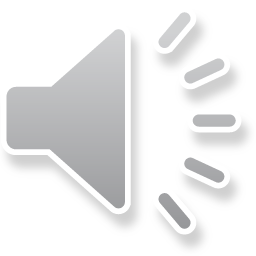 obstructive apnea or as stridor or lower airway disease. 
Otitis media, sinusitis, hoarseness, and laryngeal edema . 

In older children are more frequently related to asthma , laryngitis or sinusitis.
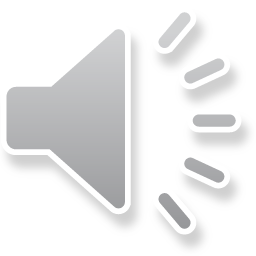 Diagnosis
1. Thorough history and physical examination:  GERD should differentiated from  other causes of  chronic vomiting like milk and other food allergies, pyloric stenosis, intestinal obstruction, and  increased intracranial pressure.
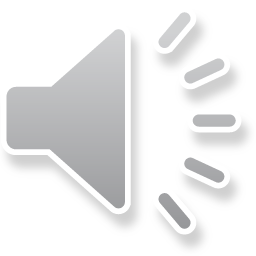 2. Contrast (barium) radiographic to evaluate for achalasia, esophageal strictures and stenosis, hiatal hernia, and gastric outlet  obstruction.

3. esophageal pH monitoring of the distal esophagus.
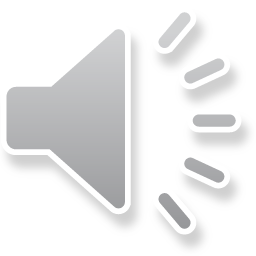 4. Endoscopy : allows diagnosis of erosive esophagitis  and complications such as strictures or Barrett esophagus;  biopsies can be taken.
 
5. Laryngotracheobronchoscopy : posterior laryngeal inflammation and vocal cord nodules.

6. Empirical antireflux therapy
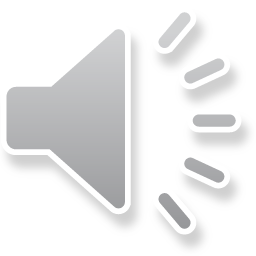 Management
1. Conservative therapy and lifestyle modification
* Dietary measures for infants include: 
Normalization of feeding techniques, volumes, and frequency if abnormal. 
Thickening of formula with a tablespoon of rice or oat cereal per oz of formula results in a greater caloric density (30 kcal/oz) ), and reduced crying time.
Or use of commercially prethickened formulas.
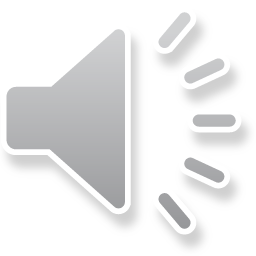 In older children :  avoid acidic foods (tomatoes, chocolate, mint) and beverages (juices, carbonated and caffeinated drinks), weight reduction for obese patients.
 
*Positioning measures: During awake periods when the infant is observed, prone position and upright carried position. Supine positioning during sleep.
For older children: left side position and head elevation during sleep.
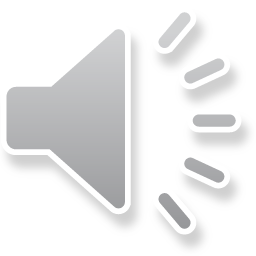 2. Pharmacotherapy
* Antacids: They provide rapid but transient relief of symptoms by acid neutralization.

* Histamine-2 receptor antagonists (H2RAs; cimetidine, famotidine, and ranitidine) are antisecretory agents.There is a benefit of H2RAs in treatment of mild-to-moderate reflux esophagitis.
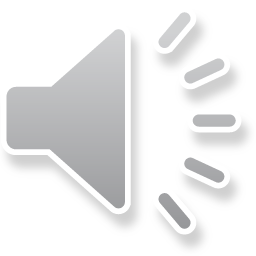 *Proton pump inhibitors (PPIs; omeprazole, lansoprazole, pantoprazole,) provide the most potent antireflux effect.
Also  benefit in the treatment of severe and erosive esophagitis. Doses of omeprazole  for children (0.7–3.3 mg/kg/day).
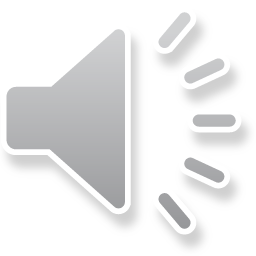 * Prokinetic agents: metoclopramide, and erythromycin (motilin receptor agonist) ,these increase LES pressure; some improve gastric emptying or esophageal clearance.
 
3. Surgery( fundoplication): for intractable GERD in children, particularly those with refractory esophagitis or strictures and those at risk for significant morbidity from chronic pulmonary disease.
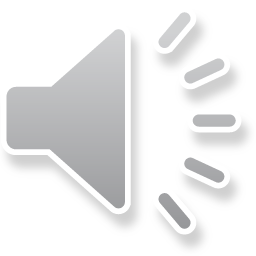 Complications of GERD

1.Esophageal 
*Esophagitis and Stricture.
* Barrett Esophagus
*Adenocarcinoma

2. Nutritional: failure to thrive because of caloric deficits.
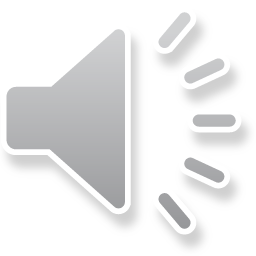 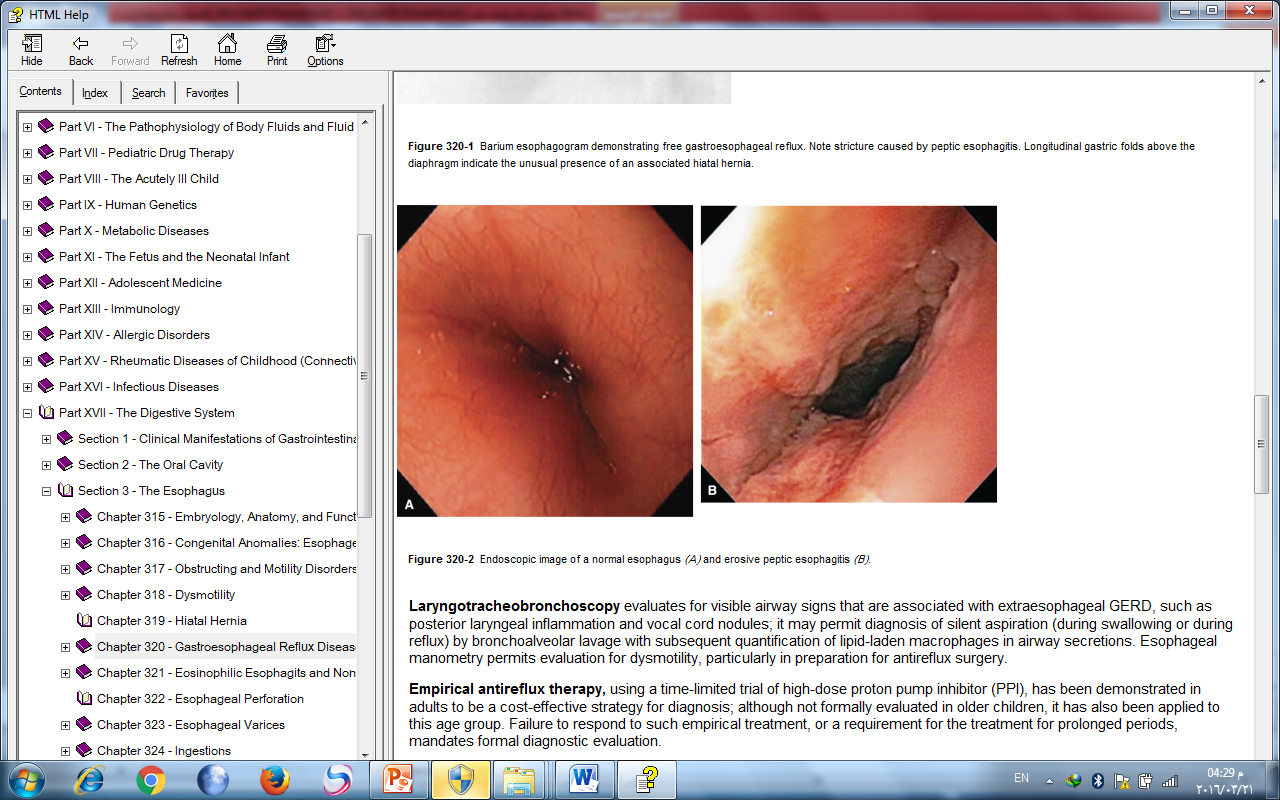 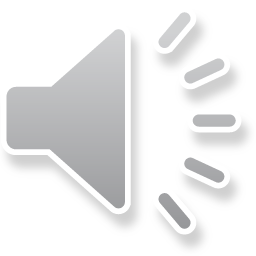 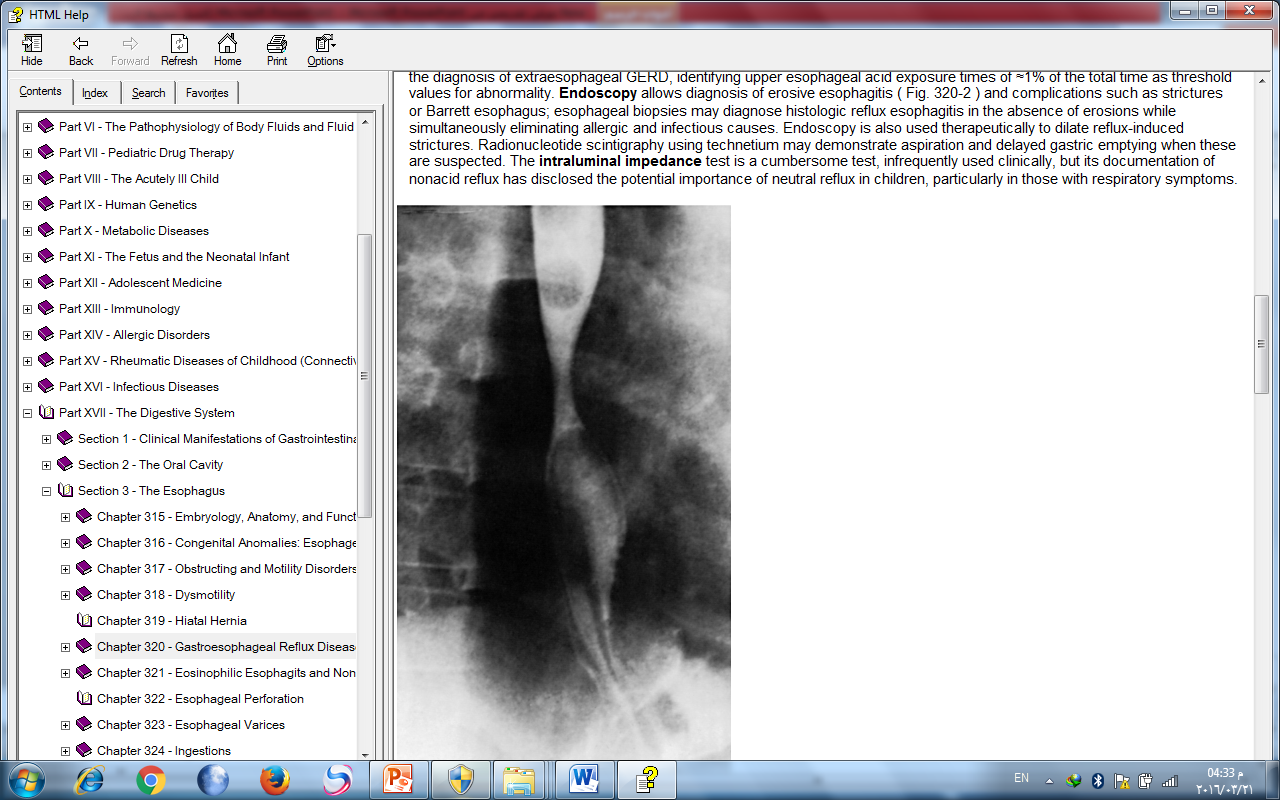 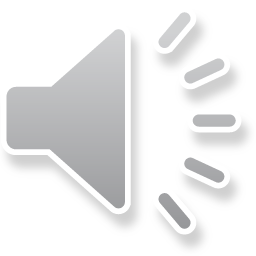 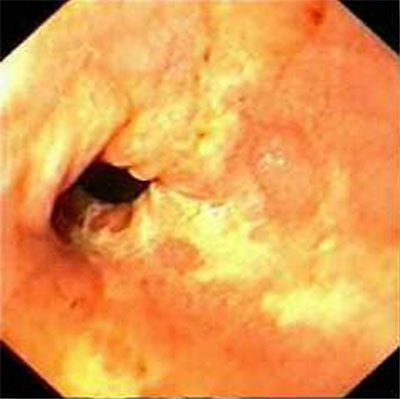 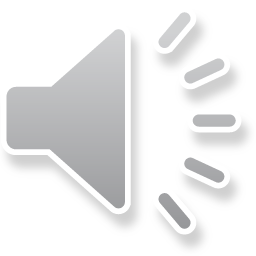 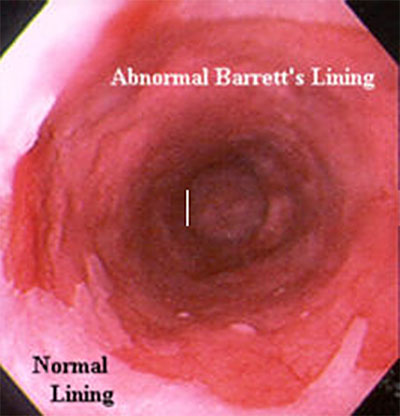 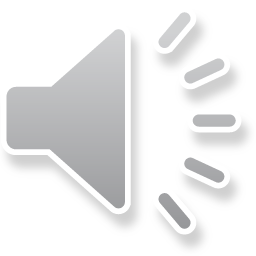 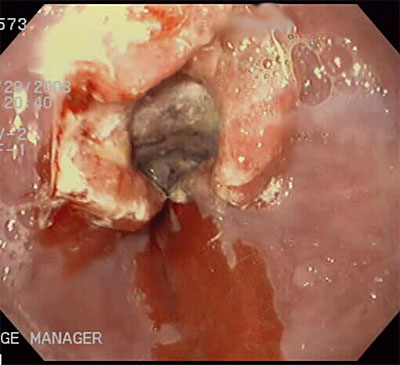 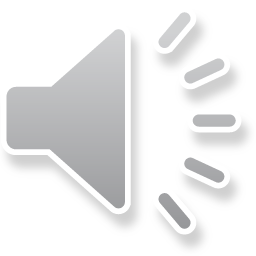 3. Extraesophageal: Respiratory ("Atypical") Presentations:
Apnea, stridor, reflux laryngitis, hoarseness, chronic cough, pharyngitis, sinusitis, otitis media. Asthma may co-occur with GERD in about 50% of asthmatic children.
 
4. Dental erosions.
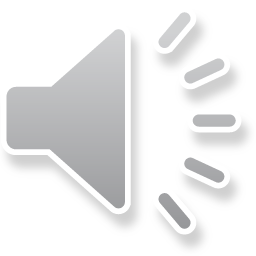 Thank you
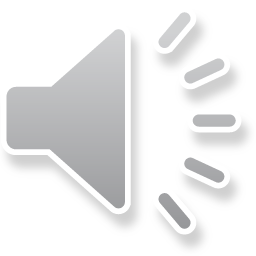